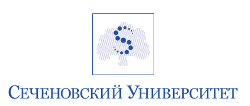 ПЕРСПЕКТИВЫ ВЫСШЕГО СЕСТРИНСКОГО ОБРАЗОВАНИЯ В РОССИЙСКОЙ ФЕДЕРАЦИИ
Касимовская Наталия Алексеевна
декан факультета высшего сестринского образования и психолого-социальной работы
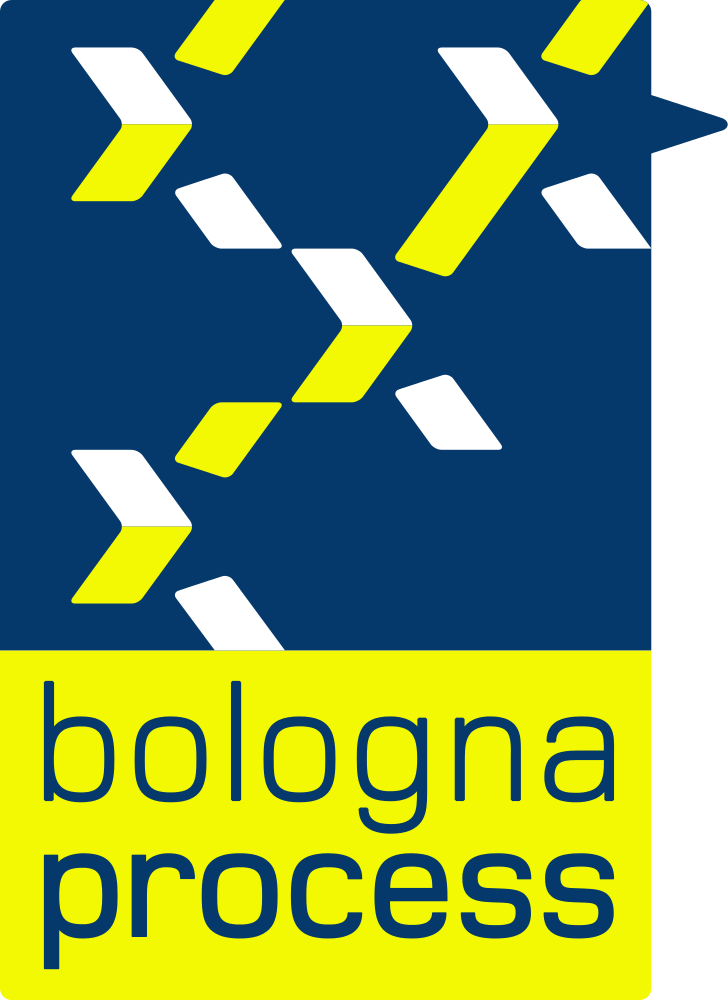 до 2010 года реформировать национальные системы образования в соответствии с основными положениями Болонской декларации.
Медицина
Специалист («Сестринское дело» квалификация «Менеджер»)

Новое образование в России : 
(«Сестринское дело»  степень бакалавр)
Современный подход к высшему сестринскому образованию
4 года обучения – бакалавр
Поступают абитуриенты :
имеющие среднее профессиональное образование
после окончания школы

Получение образования по программе бакалавриата допускается только в образовательной организации высшего образования (далее - организациями).
Приказ Минобрнауки России от 03.09.2015 N 964(ред. от 08.08.2016)"Об утверждении федерального государственного образовательного стандарта высшего образования по направлению подготовки 34.03.01 Сестринское дело (уровень бакалавриата)"
Стандарты образования
Формы обучения бакалавров
Объекты профессиональной деятельности выпускников
Виды профессиональной деятельности, к которым готовятся выпускники, освоившие программу бакалавриата:
сестринская клиническая практика;
организационно-управленческая;
педагогическая;
исследовательская.
Приказ Минобрнауки России от 03.09.2015 N 964(ред. от 08.08.2016)"Об утверждении федерального государственного образовательного стандарта высшего образования по направлению подготовки 34.03.01 Сестринское дело (уровень бакалавриата)"
Новый ФГОС ориентирует подготовку бакалавров на типы профессиональных задач:
лечебно-диагностические,
 медико-профилактические,
 реабилитационные, 
организационно-управленческие, 
педагогические, 
научно-исследовательские.
Перечень профессиональных стандартов,соответствующих профессиональной деятельности выпускников, освоивших программу бакалавриата по направлению подготовки 34.03.01 Сестринское дело
Универсальные компетенции НОВЫЙ ФГОС
Общепрофессиональные компетенции НОВЫЙ ФГОС
Общепрофессиональные компетенции
Практики
Позиционирование выпускника на рынке труда заключается в определении его места на рынке труда и спектра возможных траекторий его профессиональной деятельности в конкретной области (областях) профессиональной деятельности. Данная характеристика должна отражать особенности, отличающие подготовку выпускников по соответствующему направлению (специальности) к осуществлению профессиональной деятельности, в особенности в смежных областях.
Модель подготовки бакалавров
Федеральный государственный образовательный стандарт 
высшего образования по направлению подготовки
34.04.01 Управление сестринской деятельностью
(уровень магистратура)
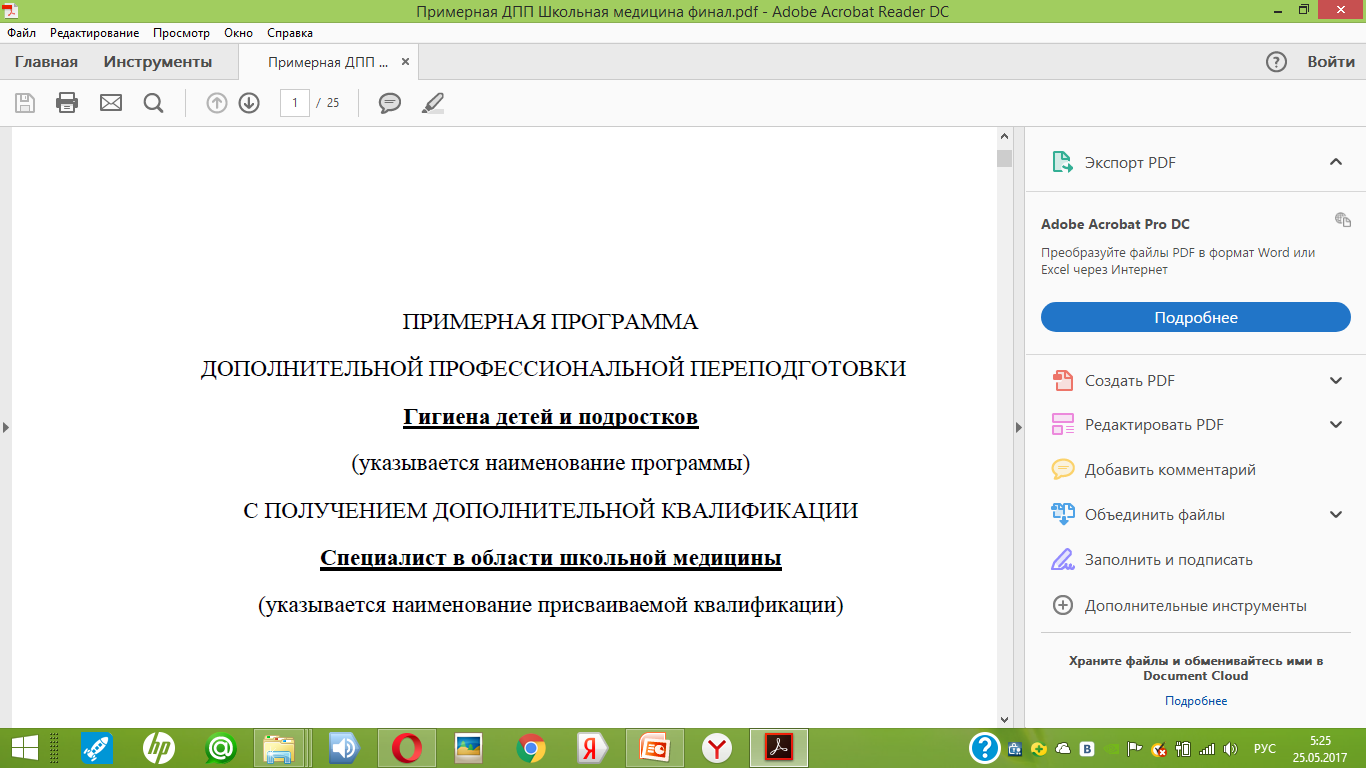 п
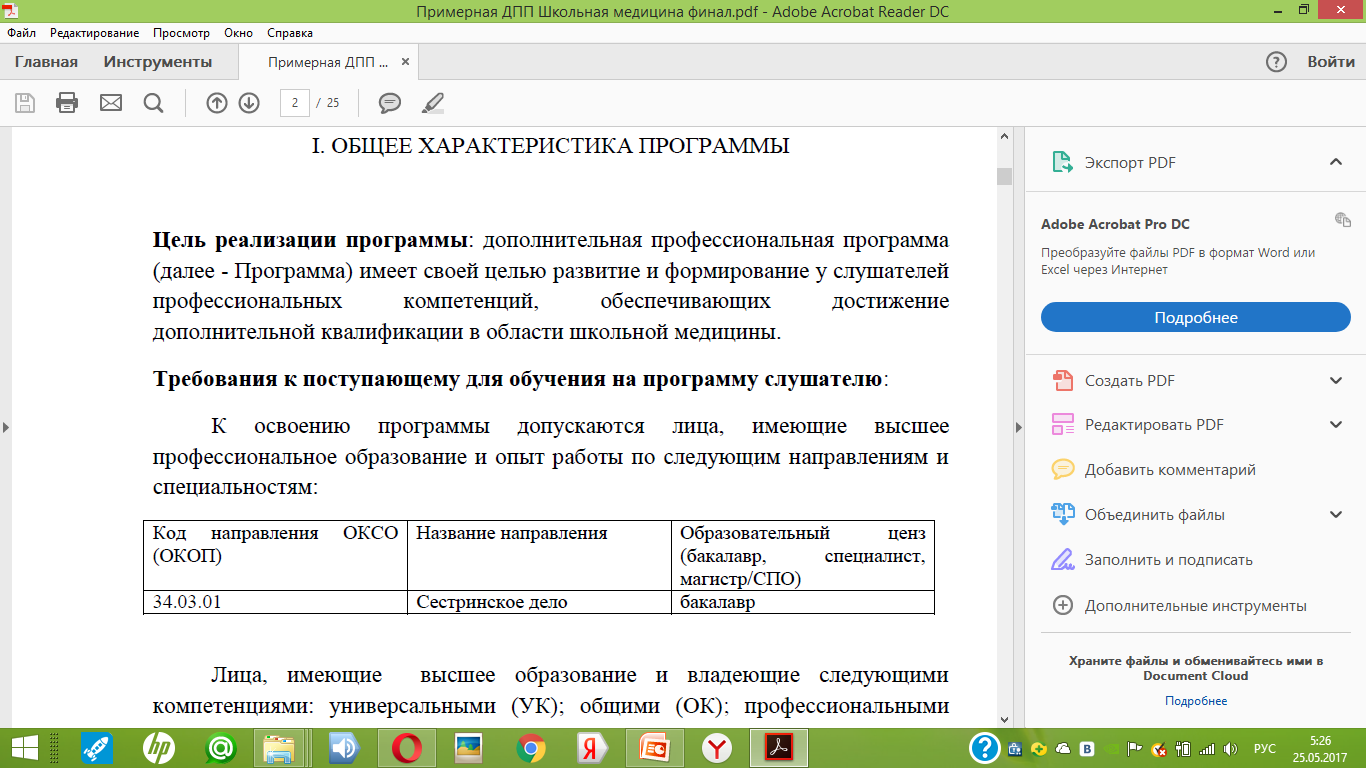 БЛАГОДАРЮ ЗА ВНИМАНИЕ!